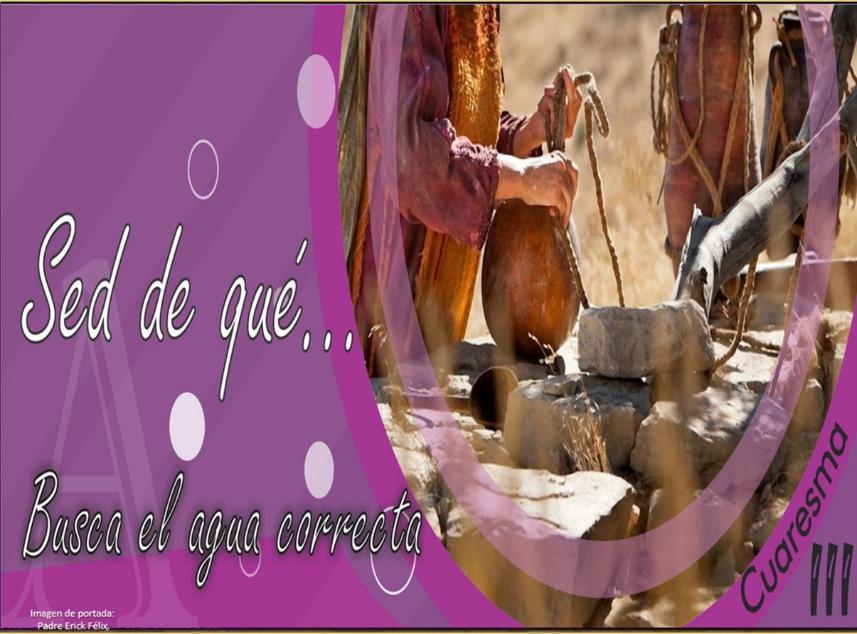 LECTIO DIVINA – DOMINGO III CUARESMA – “A”
SEÑOR, DAME DE ESA AGUA…
Juan 4, 5-42
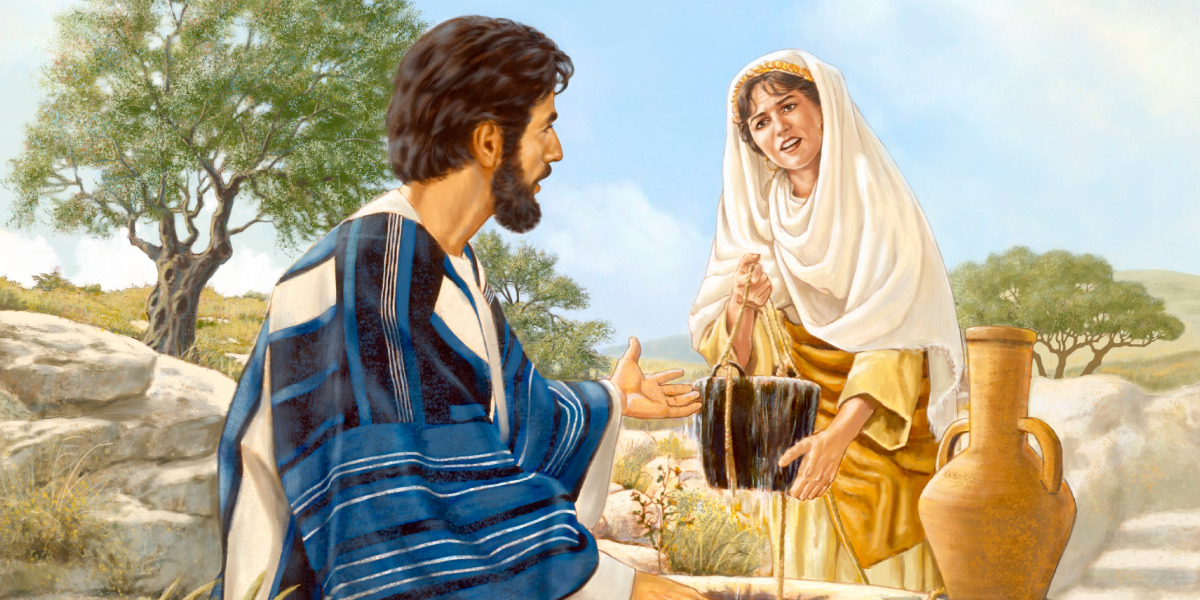 SEÑOR, DAME DE ESA AGUA…
12 Marzo 2023
Ambientación:Jarra llena de agua y el lema:               “Danos, Señor, el agua viva”
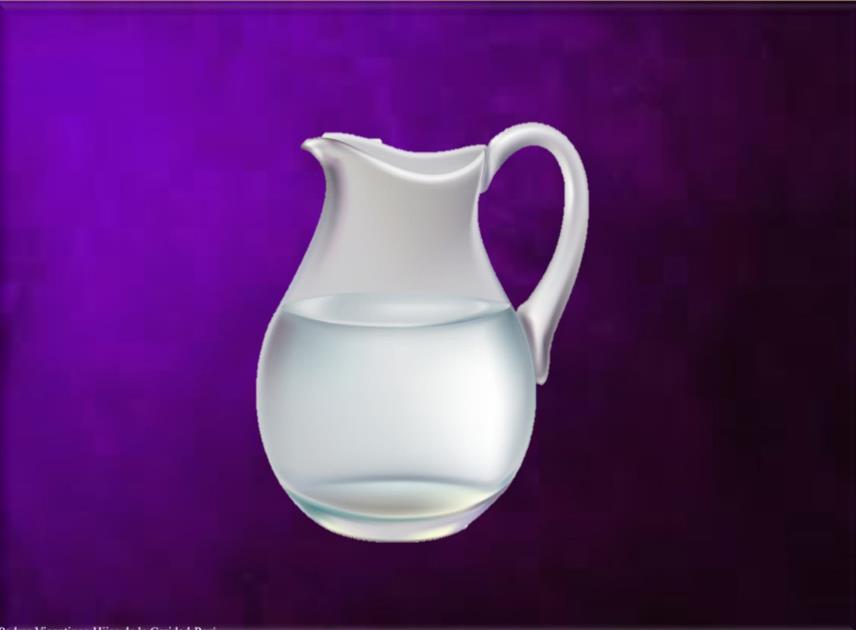 “Danos, Señor,
el agua viva”
Cantos sugeridos:  A las fuentes de agua viva; Un solo Señor
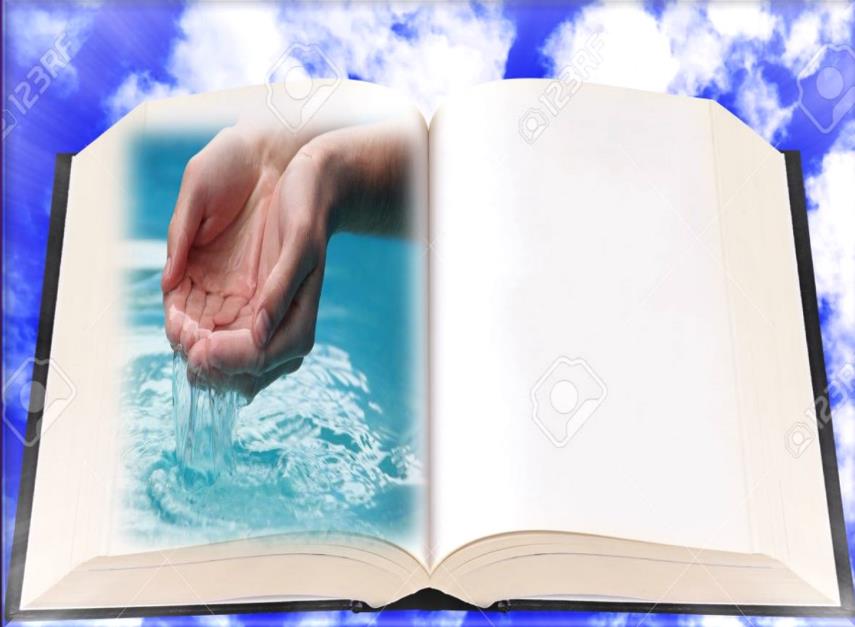 AMBIENTACIÓN:
En las aguas                                del Bautismo fuimos fecundados con la       vida divina y fuimos incorporados al misterio pascual de Cristo.  El evangelio de hoy afirma que el verdadero “don de Dios” es el agua viva del Espíritu que Jesús da a quien se la pide.
Oración inicial
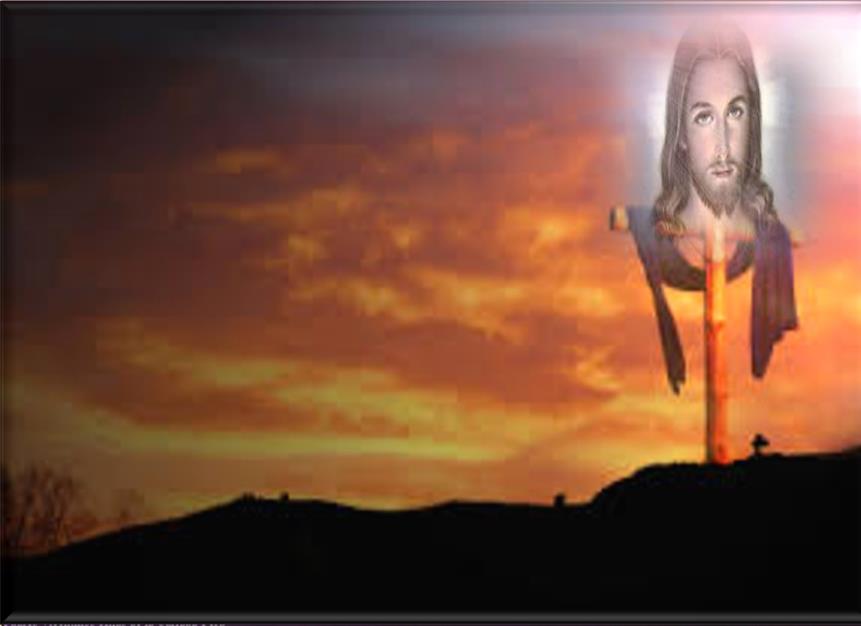 Oh Cristo, manantial de vida nueva:
Tú ofreces a la humanidad
consumida por la sed,
el agua que sacia y mana de tu costado.
Oh Cristo, roca de salvación                                                            herida por nuestros pddecados…
concédenos acercarnos a ti; concédenos                                      conocer de qué sed delira nuestra existencia; concédenos el don abundante del 
espíritu generoso sobre los que caminan hacia ti.
Y podremos también nosotros llegar a ser fuentes de vida proclamando con nuestra entera
existencia en el mundo, la gloria de tu nombre. Amén.
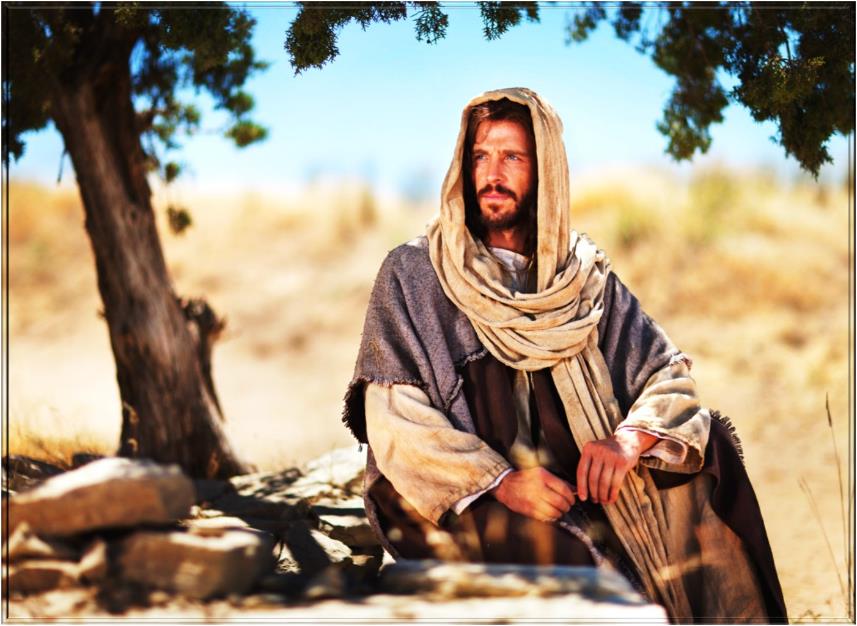 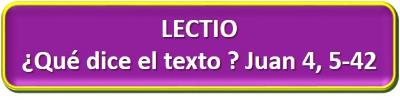 Motivación:
Este texto es una hermosa catequesis sobre la fe como descubrimiento de Cristo, fuente de agua viva;
sobre el verdadero culto en espíritu y verdad; sobre el proceso de conversión de una vida de pecado al testimonio misionero del Mesías a quien ha encontrado. Escuchemos:
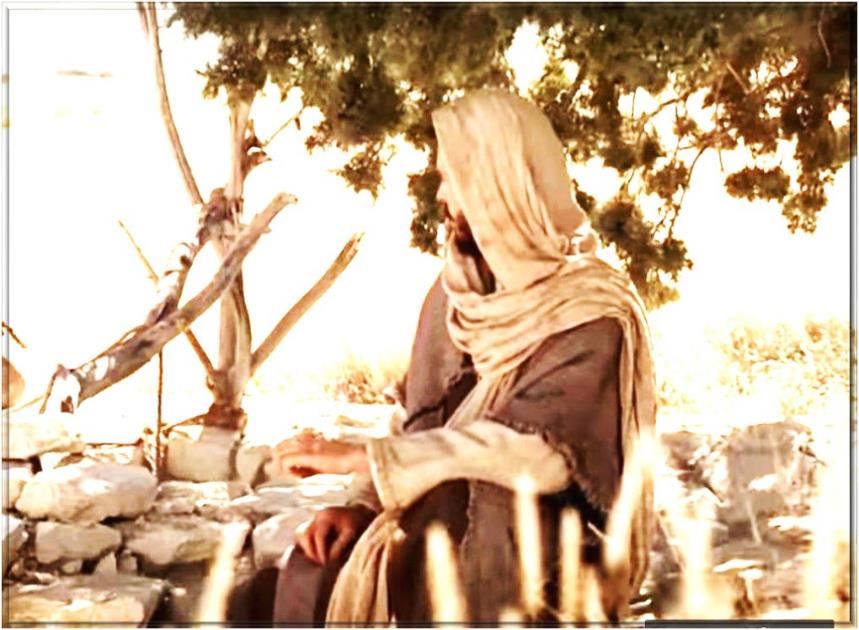 Juan 4,5-42
En aquel tiempo,  Llegó Jesús a un pueblo de Samaria llamado Sicar, cerca del campo que dio Jacob a su hijo José;
allí estaba el                           pozo de Jacob.                               Jesús, cansado               del camino, estaba allí sentado junto  al pozo. Era alrededor  del mediodía.
Llega una mujer de Samaria a sacar agua,
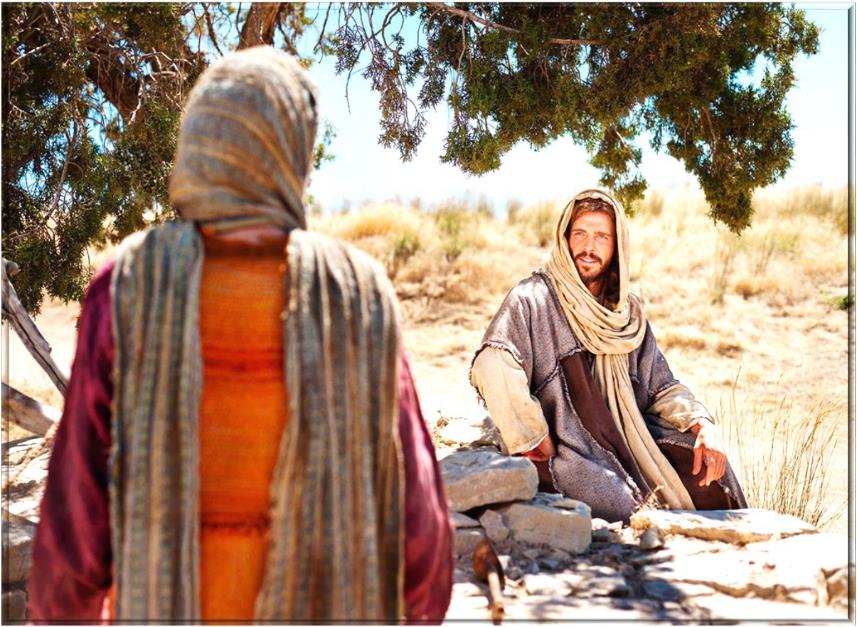 y Jesús le dice:- “Dame de beber”.Sus discípulos se habían ido al pueblo a comprar comida.
La samaritana le dice: - “¿Cómo tú, siendo judío, me pides de beber a mí, que soy samaritana?”.
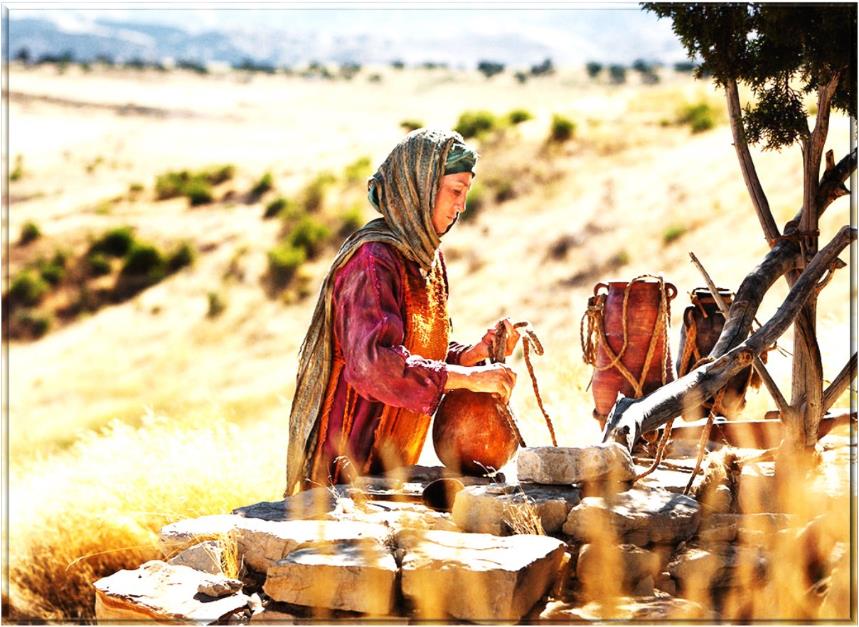 Porque los judíos,                     no tienen trato con los samaritanos.
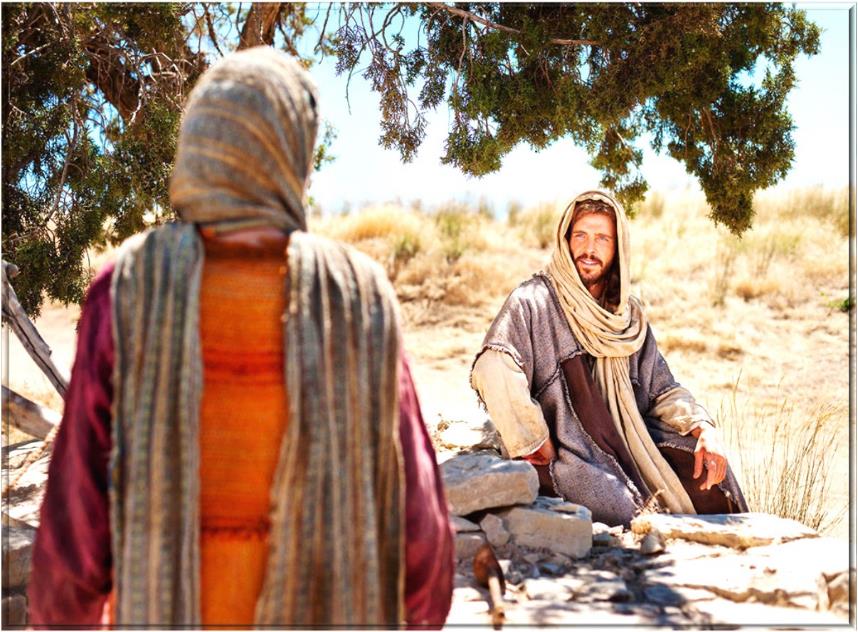 Jesús le contestó:
-“Si conocieras el don de Dios y quién es el que te pide de beber, le pedirías tú, y  él te daría agua viva”.
La mujer le dice: - “Señor, ni siquiera tienes con qué sacar agua, y el pozo es muy hondo,                                               ¿de dónde vas a sacar esa agua viva”?;
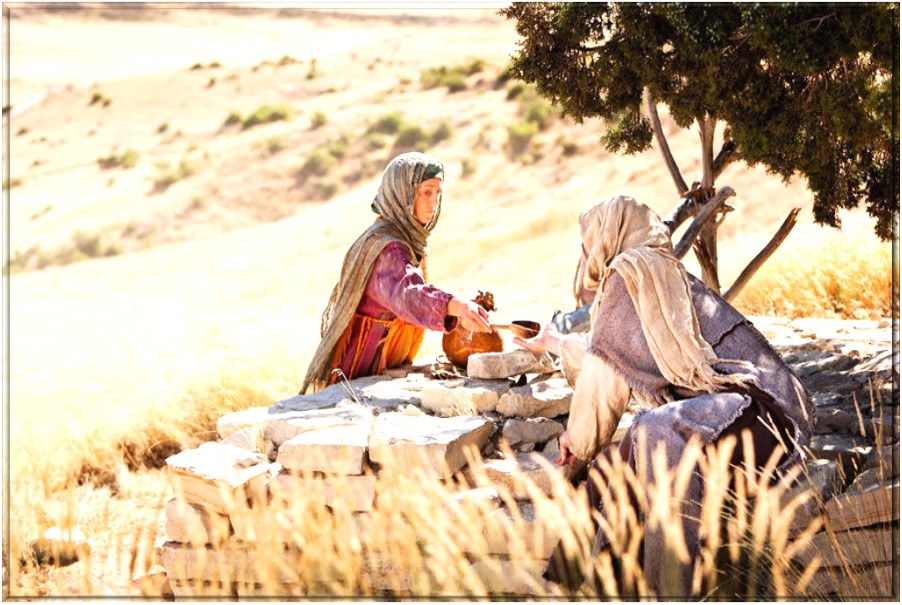 ¿eres tú más que nuestro padre Jacob,  que nos dio este pozo, y de él bebieron él y sus hijos y sus ganados?
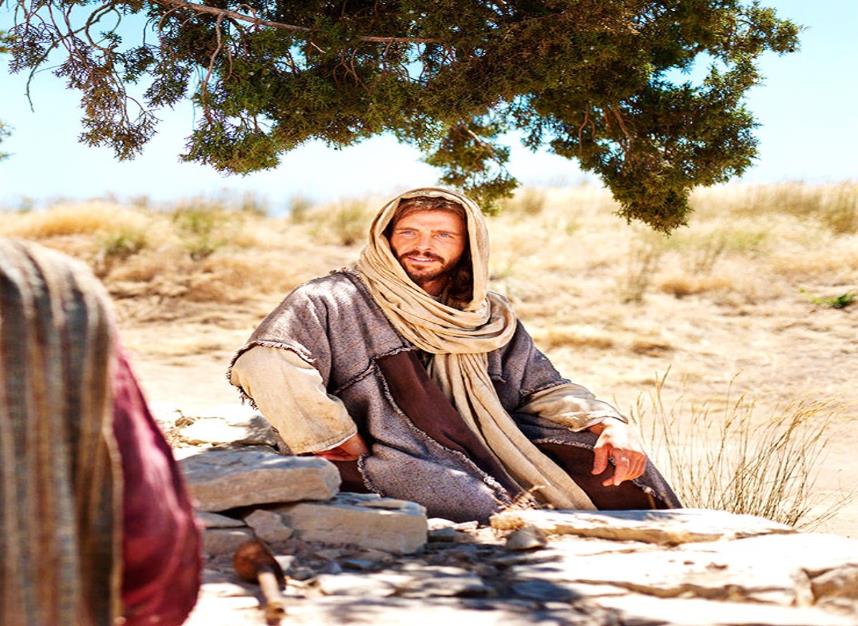 Jesús le contestó: - “El que bebe de esta agua vuelve a tener sed; pero el que beba del agua que
que yo le daré nunca más tendrá sed: el agua que yo le daré se convertirá dentro de él en un manantial de agua que brota hasta la vida eterna”.
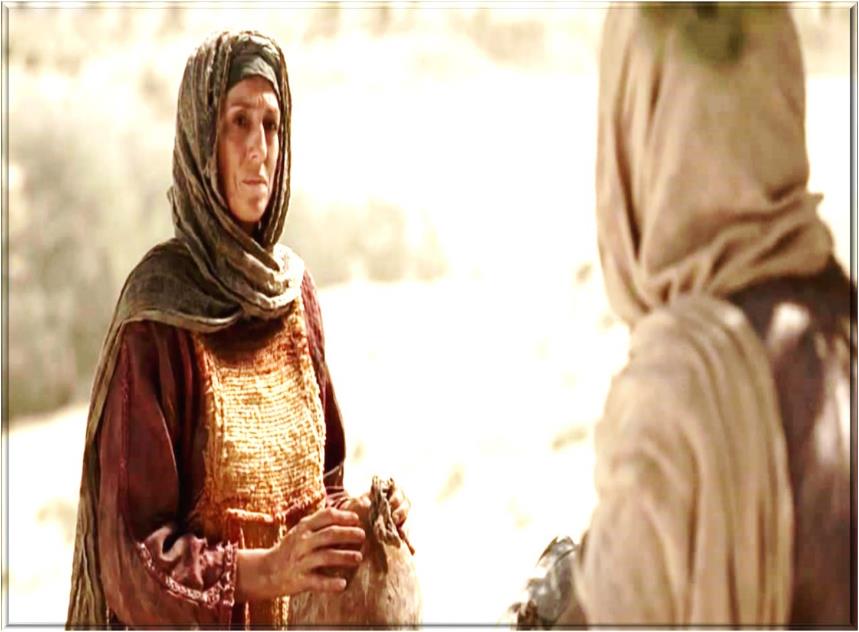 La mujer le dice:
- “Señor, dame de beber de esa agua: así  no tendré más sed, ni tendré que venir aquí a sacarla.
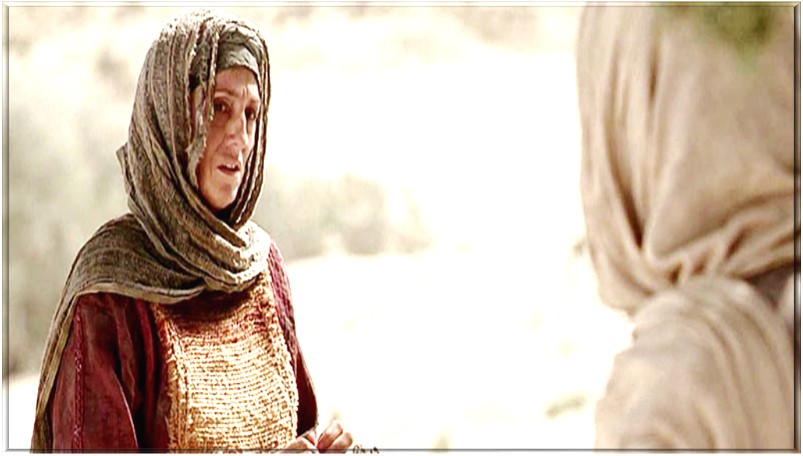 Veo que tú eres un profeta.
“Nuestros padres dieron culto a Dios en este monte, pero ustedes los judíos dicen que el lugar donde se debe dar culto  está en Jerusalén”.
Jesús le dice: - Créeme, mujer: se acerca la hora en que ni en este monte ni en Jerusalén darán ustedes culto al Padre. 






Ustedes dan culto a uno  que no conocen; nosotros adoramos a uno que conocemos, porque la salvación viene de los judíos. Pero se acerca la hora, ya está aquí, en que los que quieran dar culto verdadero adorarán al Padre en espíritu y en verdad,
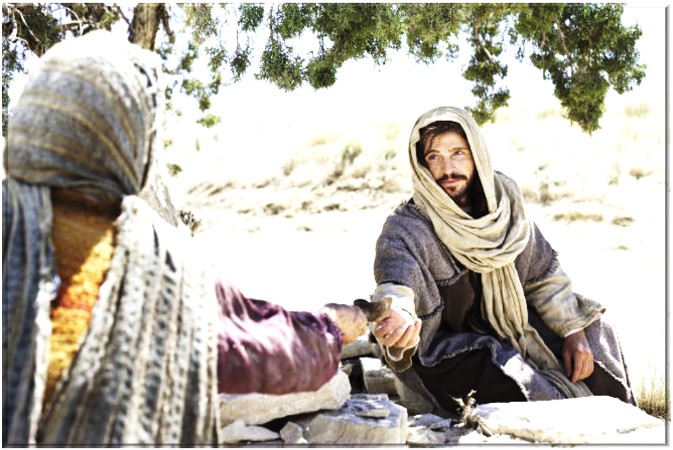 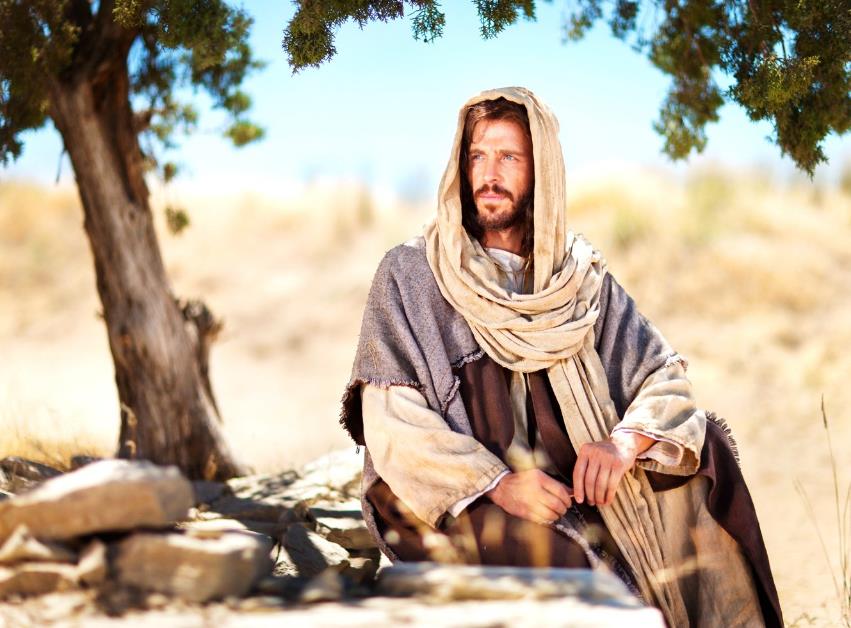 Porque el Padre desea que le den culto así. Dios es espíritu, y los que le dan culto deben hacerlo en espíritu y en verdad.
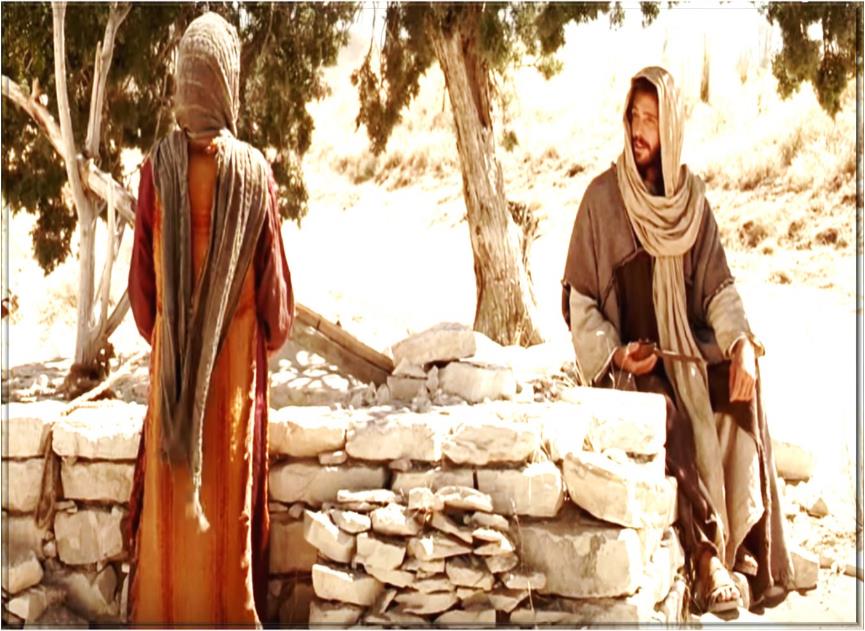 La mujer le dice: 
- “Sé que va a venir el Mesías,  el Cristo; cuando venga, él nos lo dirá todo”. 
Jesús le dice: - “Soy yo, el que  habla contigo”.
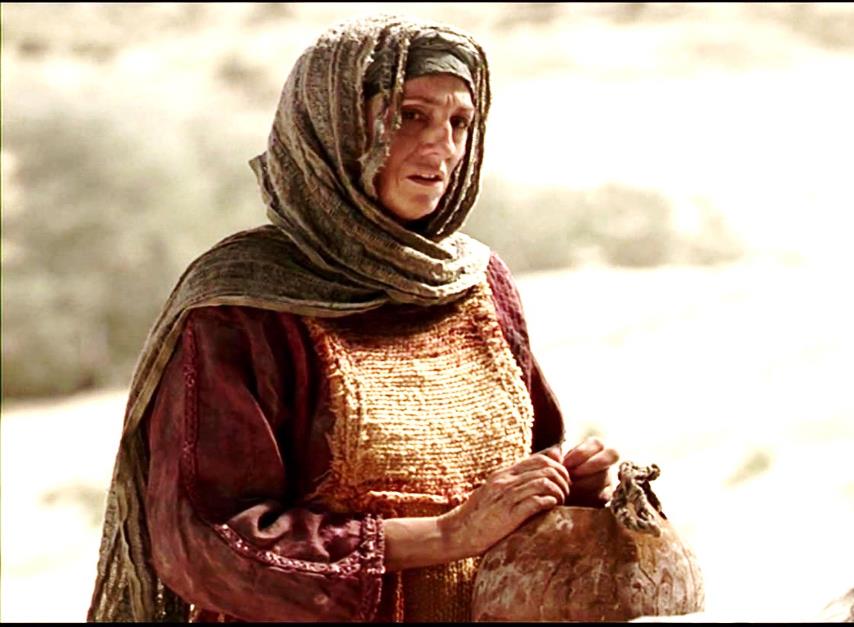 En aquel pueblo muchos creyeron en él.
Así, cuando llegaron a verlo los samaritanos, le rogaban que se quedara con ellos.    Y se quedó allí               dos días.
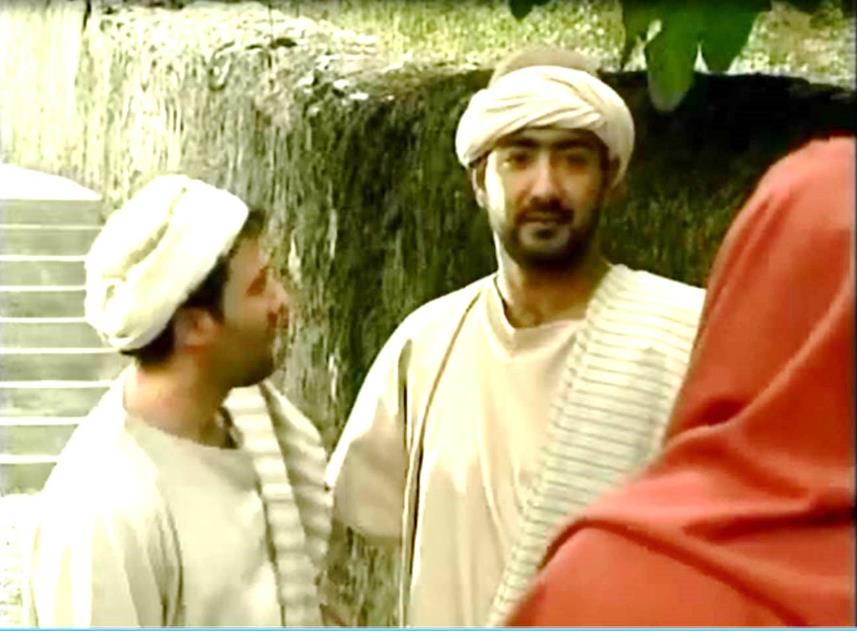 Todavía creyeron mucho más por su predicación,  y decían a la mujer:
Ya no creemos por lo que tú dices; nosotros mismos lo hemos oído y sabemos que él es  de verdad el Salvador del mundo.
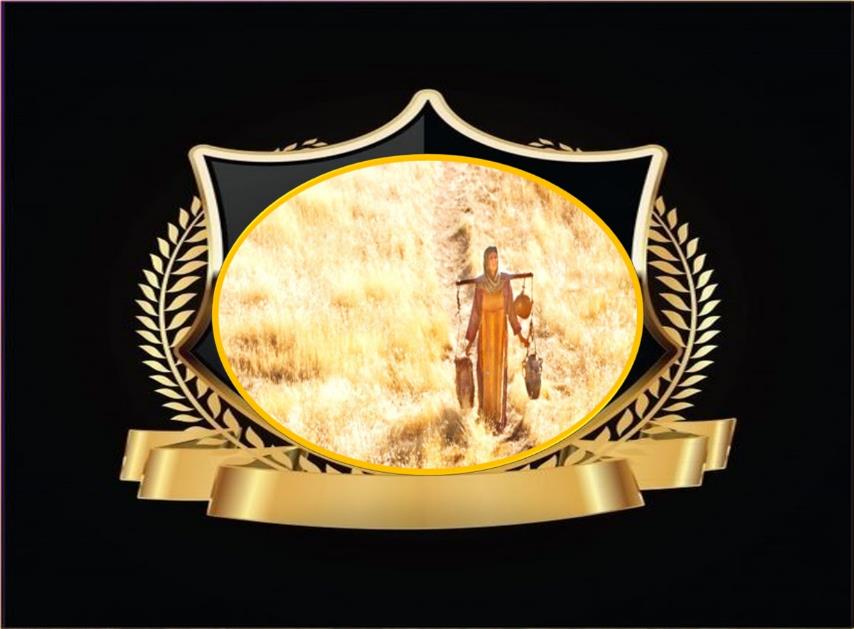 Preguntas para la Lectura
¿Quién era la mujer samaritana?
¿Qué características tiene?
¿Con qué dificultades tropieza el diálogo entre Jesús y la samaritana?






¿Se refieren los dos al mismo tipo de agua?  ¿por qué?
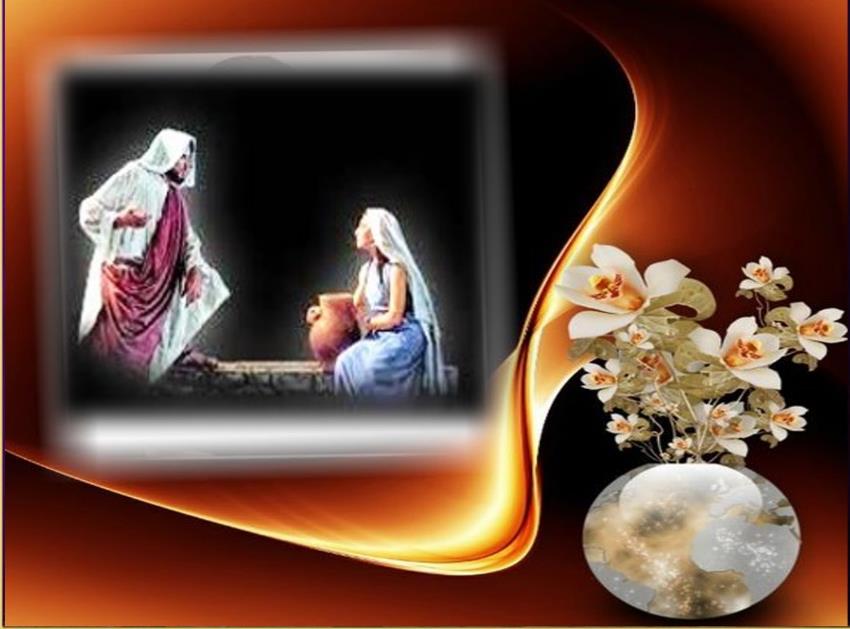 ¿Qué características tiene el agua
que Jesús ofrece?
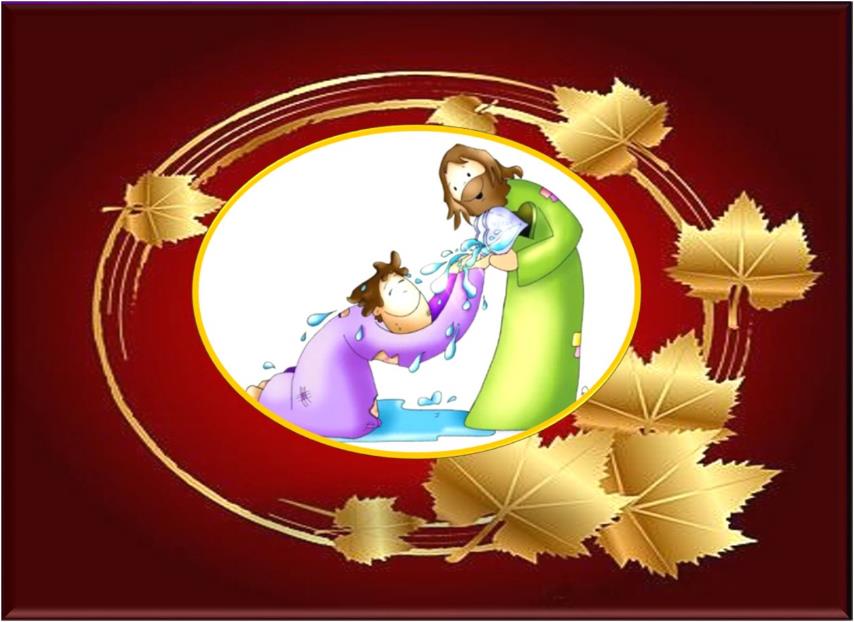 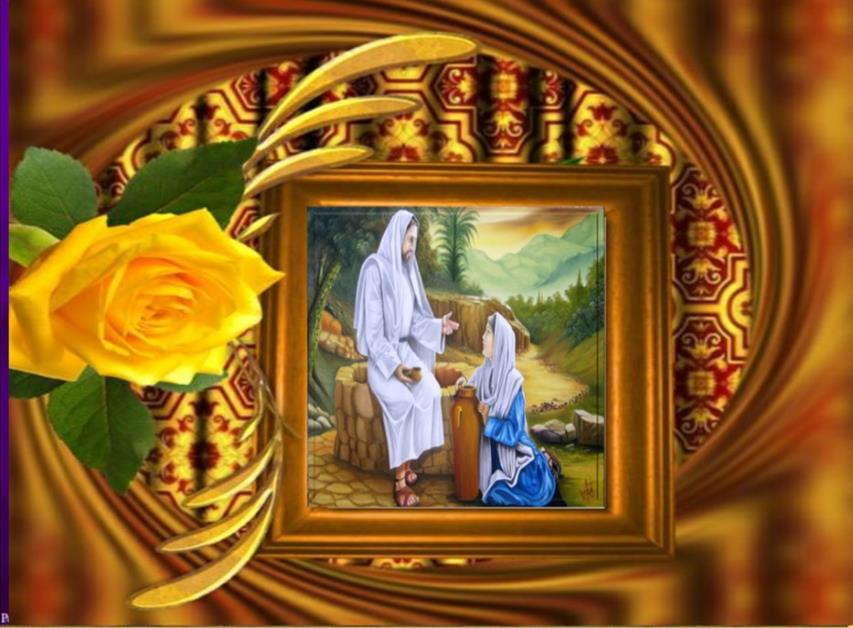 Buscando el agua viva, la samaritana descubre algo más importante.              ¿Qué títulos  de Jesús van apareciendo a lo largo del relato?
¿ Qué importancia tiene?
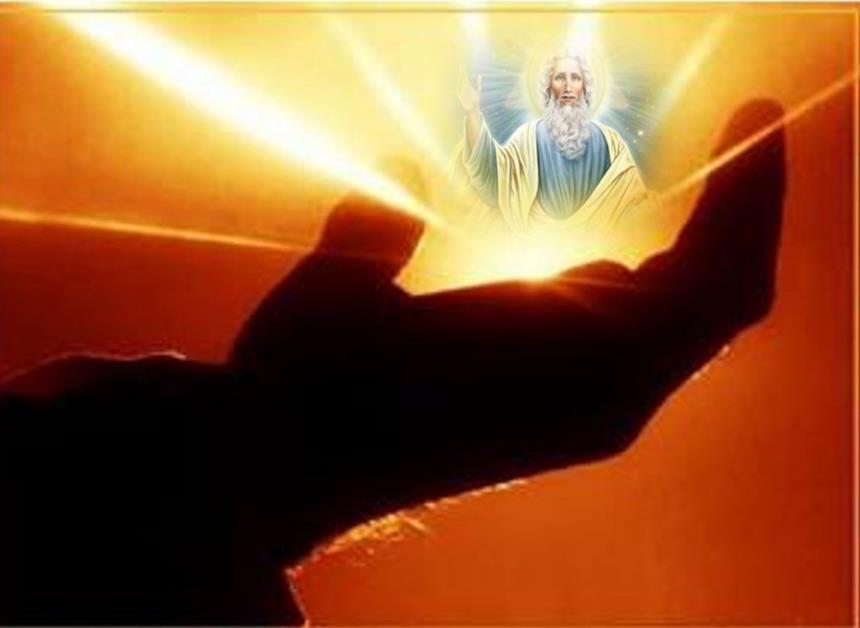 ¿En qué consiste el “don” de Dios?
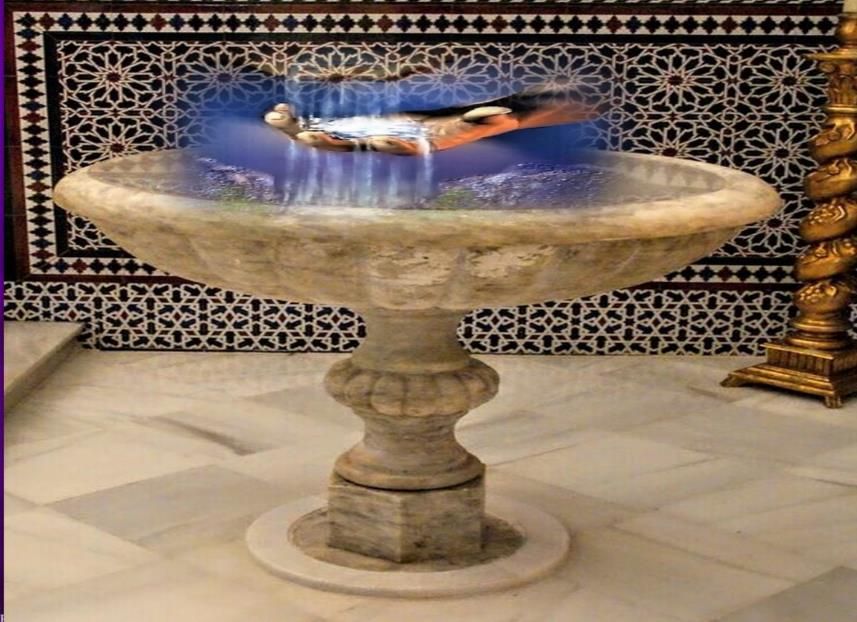 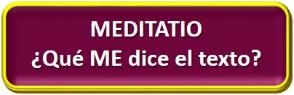 Motivación:
La Iglesia ha leído este pasaje en clave bautismal. Nosotros que hemos bebido en las fuentes del Espíritu, debemos ser para otros dadores del agua viva, testigos del Evangelio de Jesús.
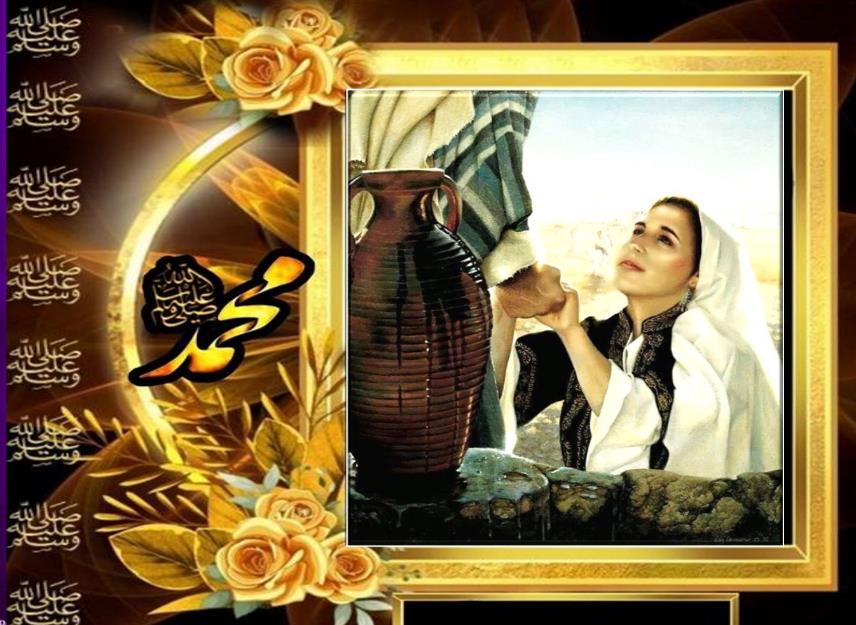 Si conocieras el don de Dios…


¿Te identificas con el 
camino de fe que 
hace la samaritana? 

¿Cómo te ayuda este
 pasaje a conocer 
mejor a Jesús?
Yo te daría           agua viva…                 

¿Qué significa para ti que                    Jesús pueda 
darte agua viva?
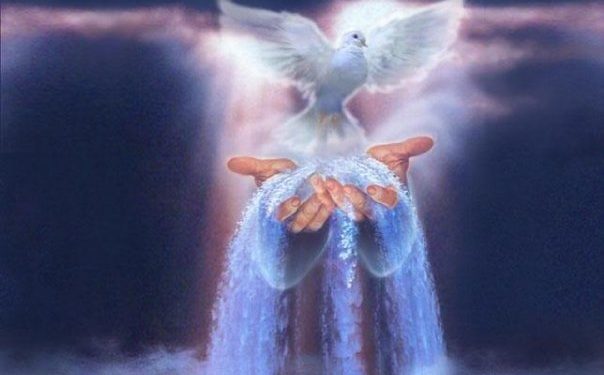 ¿Cuál es esa           sed que                   puede saciar 
tu relación                     con él?
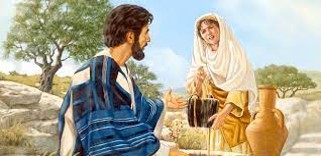 ¿Cuáles son mis evasivas para encontrarme con el Señor?
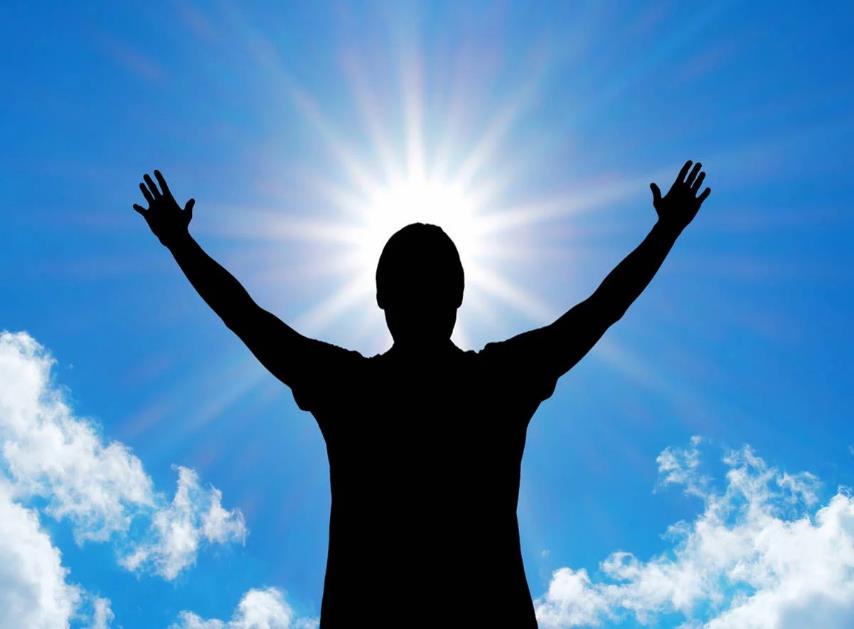 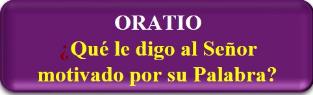 Motivación:
Adorar “en espíritu y en verdad” significa acercarnos a Dios como hijos movidos por su Espíritu para reconocer en su rostro de Padre la verdad de la que Jesús nos ha hablado.
Luego de un tiempo de oración personal, compartimos nuestra oración. Se puede, también, recitar el Salmo 94.
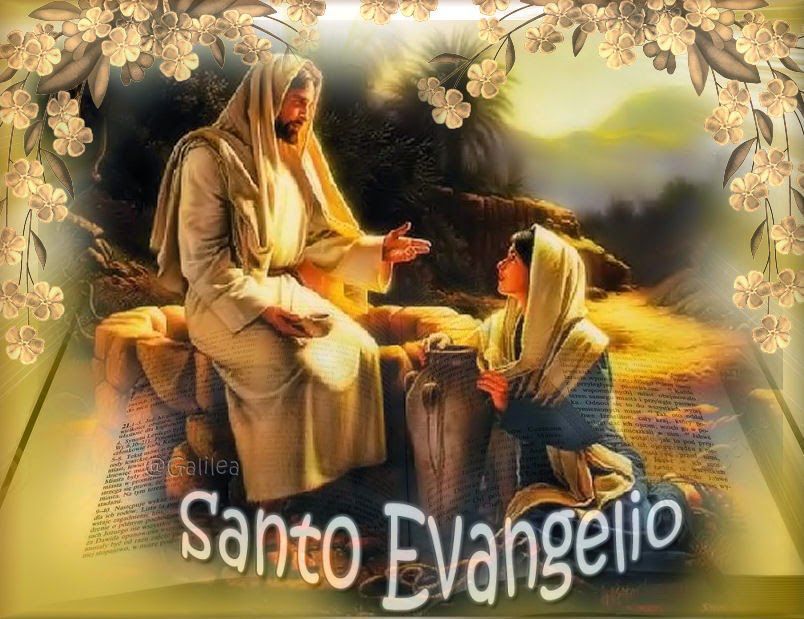 Salmo 94
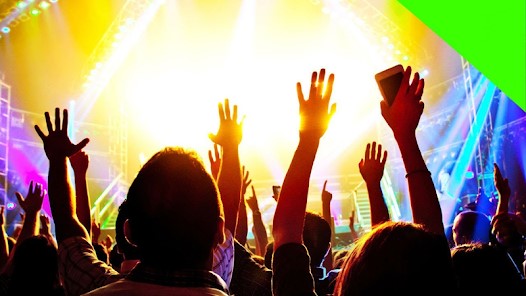 Vengan , aclamemos al Señor, demos vítores a la Roca que nos salva; entremos a su presencia dándole gracias, aclamándolo con cantos.
Escucharemos tu voz, Señor
Entre, postrémonos por tierra, bendiciendo  al  Señor, creador nuestro. Porque él es nuestro Dios, y nosotros su pueblo, el rebaño que él guía.
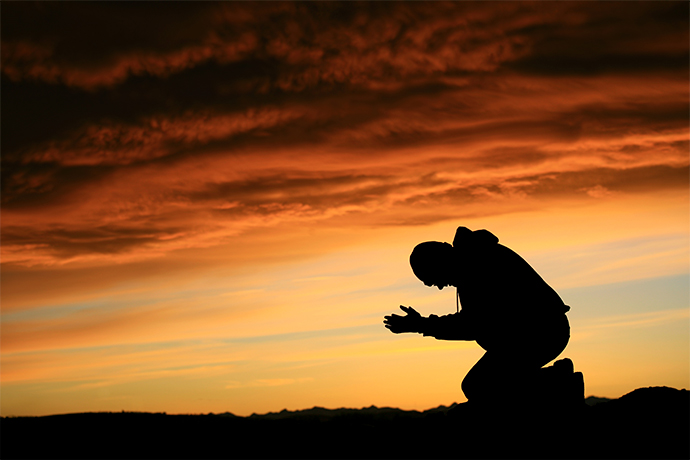 Escucharemos tu voz, Señor
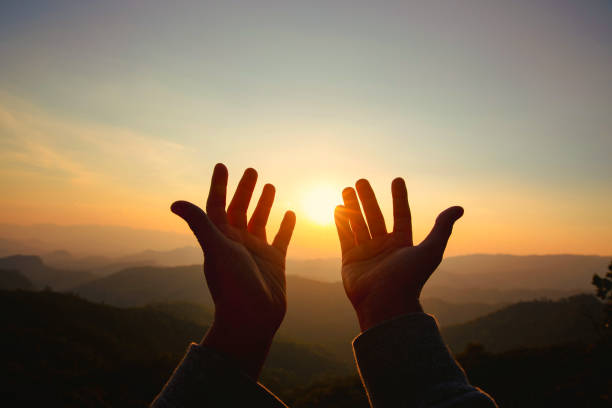 Ojalá escuchen  su voz: «No  endurezcan  el corazón como en Meribá, como el día de Masá, en el desierto; cuando  sus padres me pusieron a prueba y me tentaron, aunque habían visto mis obras”
Escucharemos tu voz, Señor
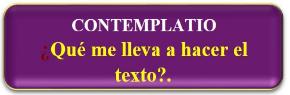 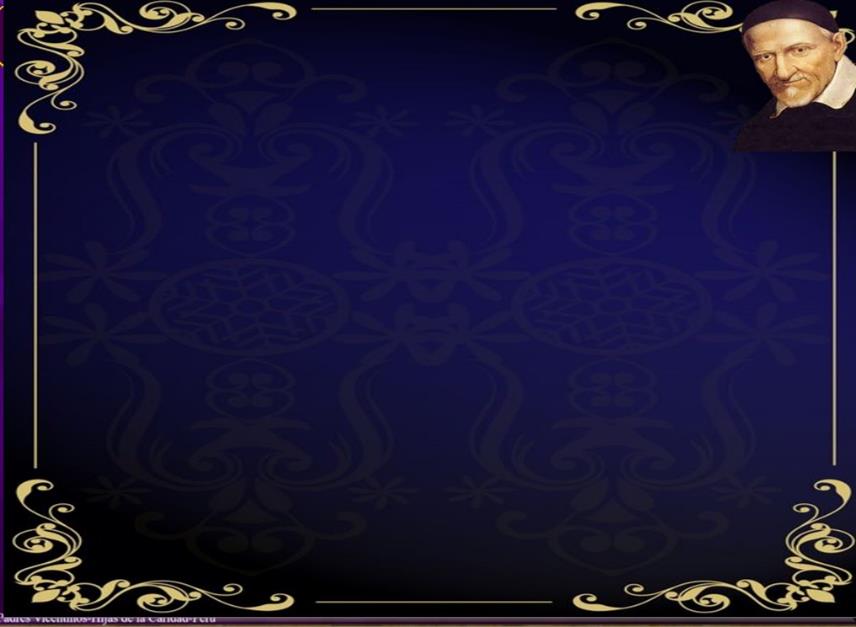 Motivación: 
En una conferencia a las Hijas de la Caridad sobre el espíritu del mundo, san Vicente resalta los compromisos que derivan de nuestro bautismo: 
“El primero, sumamente urgente y que no tolera ninguna objeción, es que son cristianas, hermanas mías, y por consiguiente están obligadas a pelear contra el mundo por las promesas que le han hecho a Dios en su bautismo. No les gustaría renunciar al sagrado carácter que recibieron en este sacramento y a la gracia de la fe que entonces les confirieron. Por tanto, hay que mantener las promesas que allí hicieron; si no, serían ciertamente cristianas, porque el carácter no se puede quitar, pero no lo serían más que de nombre, porque no realizan las obras. Piensen un poco en esto,                                       hermanas mías, por favor:
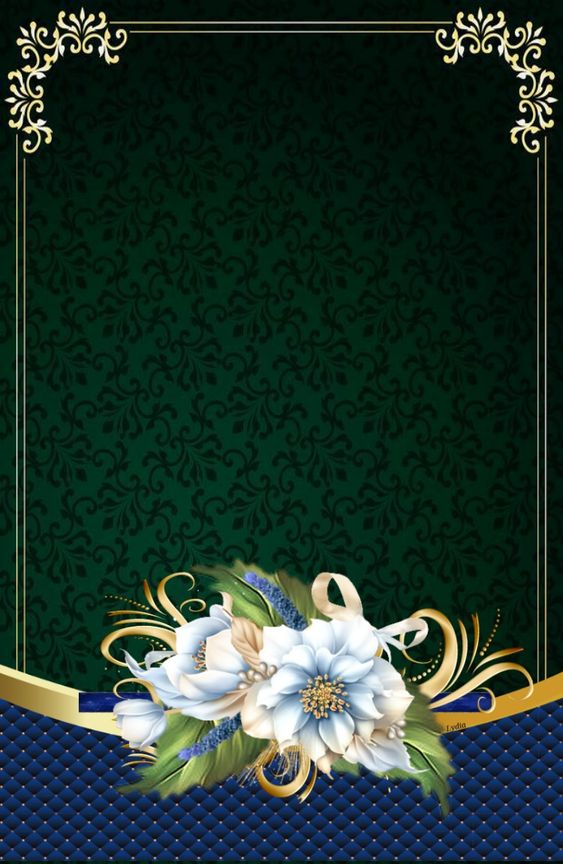 "Yo soy cristiana por una gracia especialísima                                                    de Dios. Otras muchas serán condenadas por  no                              haberlo sido aunque hubieran sido mejores que yo si                          Dios les hubiese concedido esta misericordia. 
¿Voy a renunciar a lo que prometí a Dios? ¡Qué crimen                              sería y qué castigo merecería!".
 Sin duda alguna, si entran decididamente 
en estos sentimientos, conservarán el 
espíritu de Dios y destruirán el espíritu
del mundo.
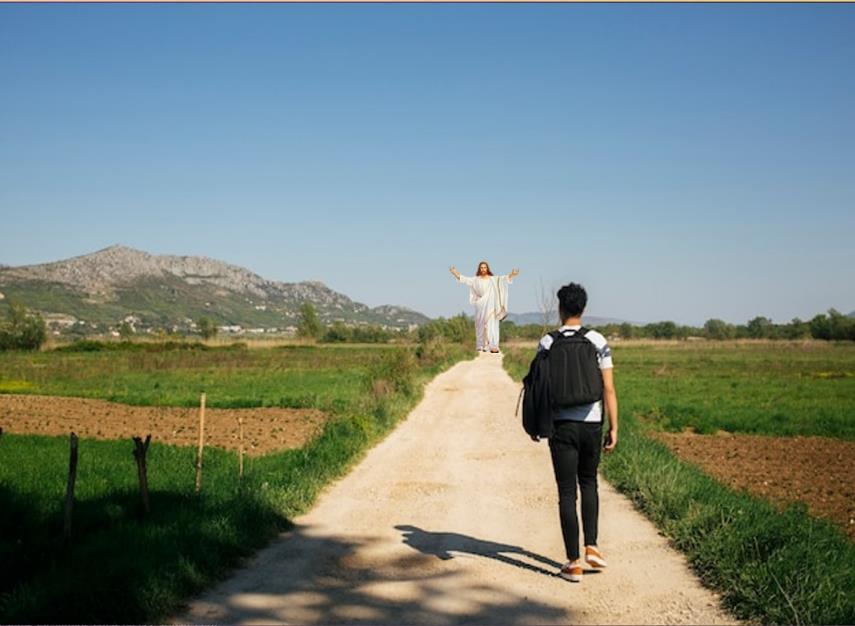 COMPROMISO:
Iniciar el camino de conversión hacia la fuente que es Cristo, modificando en ese caminar nuestros  falsos valores, egoísmos, pecados y 
temores.
Oración Final
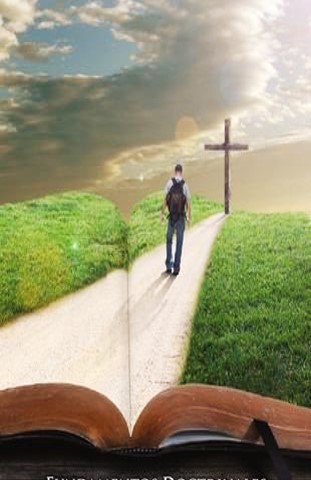 Oh Cristo, manantial de vida nueva: Tú ofreces a la humanidad consumida por la sed,
el agua que sacia y mana de tu costado.
Oh Cristo, roca de salvación                                                                    herida por nuestros pecados…
concédenos acercarnos a ti; 
concédenos conocer  qué sed anhela
nuestra existencia; concédenos el don abundante 
del espíritu generoso sobre los que caminan hacia ti.
Y podremos también nosotros llegar a ser fuentes de vida proclamando con nuestra entera
existencia en el mundo, la gloria de tu nombre. Amén.
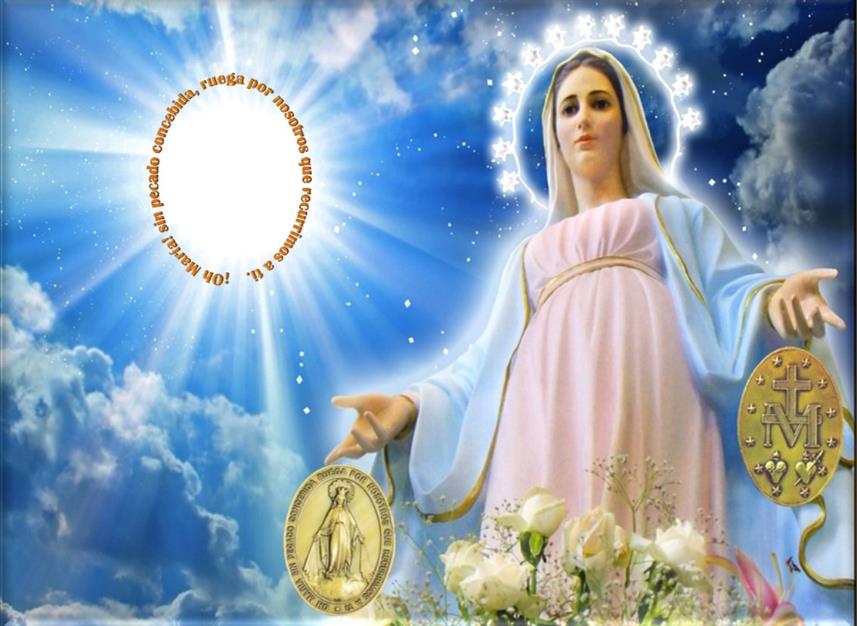 Texto de Lectio Divina:  Padre César Chávez  Alva (Chuno) C.ongregación de la Misión.
 Power Point :  Sor Pilar Caycho Vela  - Hija de la Caridad de San Vicente de Paúl
Texto de Lectio Divina:  Padre César Chávez  Alva (Chuno) C.ongregación de la Misión.
 Power Point :  Sor Pilar Caycho Vela  - Hija de la Caridad de San Vicente de Paúl